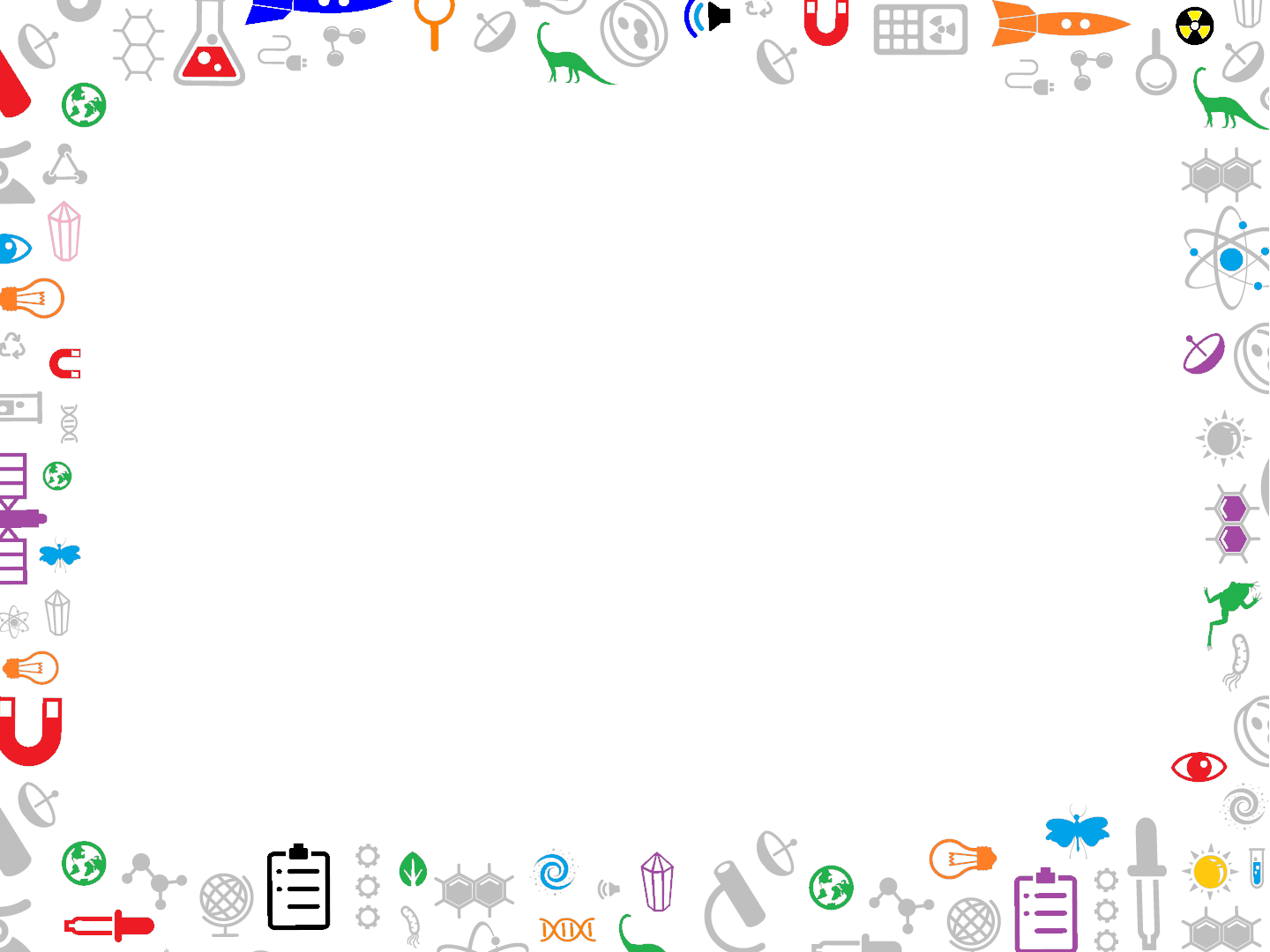 Nano is Everywhere! Nanoscience Family Science Night
Jessica Liken
Lead Educator – Physical Science 
and Chemistry Programs
Perot Museum of Nature and Science
Dallas, Texas
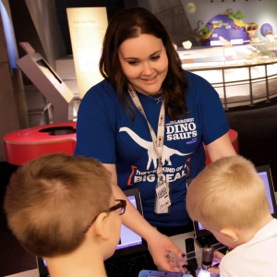 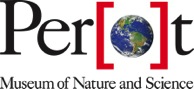 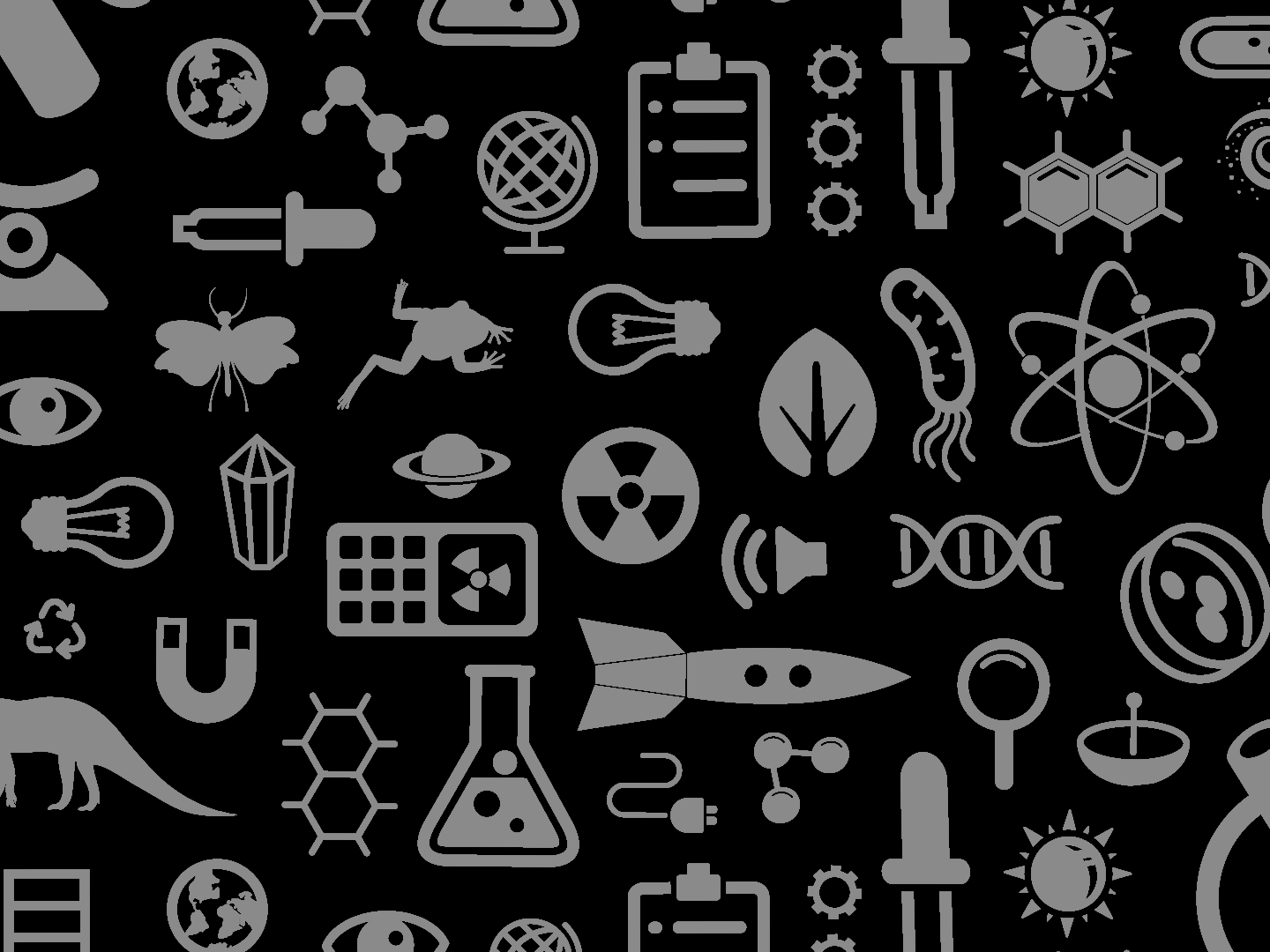 Perot Museum of Nature and Science
Opened December 1, 2012
Member of NISE Network since 2011
Use NanoDays materials in a number of programs and events
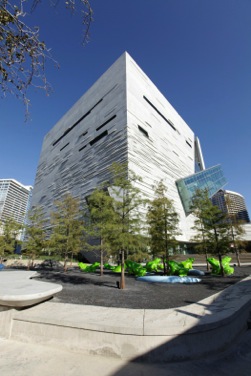 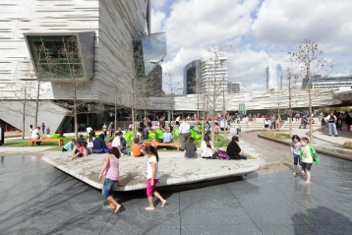 [Speaker Notes: School Programs:
26 classroom programs
5 auditorium programs
3 family science nights
6 Portable Universe programs
8 ScienceCast distance learning programs
Library
Homeschool
Public Programs:
Camps
Discovery Days
Late Nights


We do A LOT
Nano has been incorporated into almost all of these types of programs
Programs are often booked as outreaches for afterschool programs]
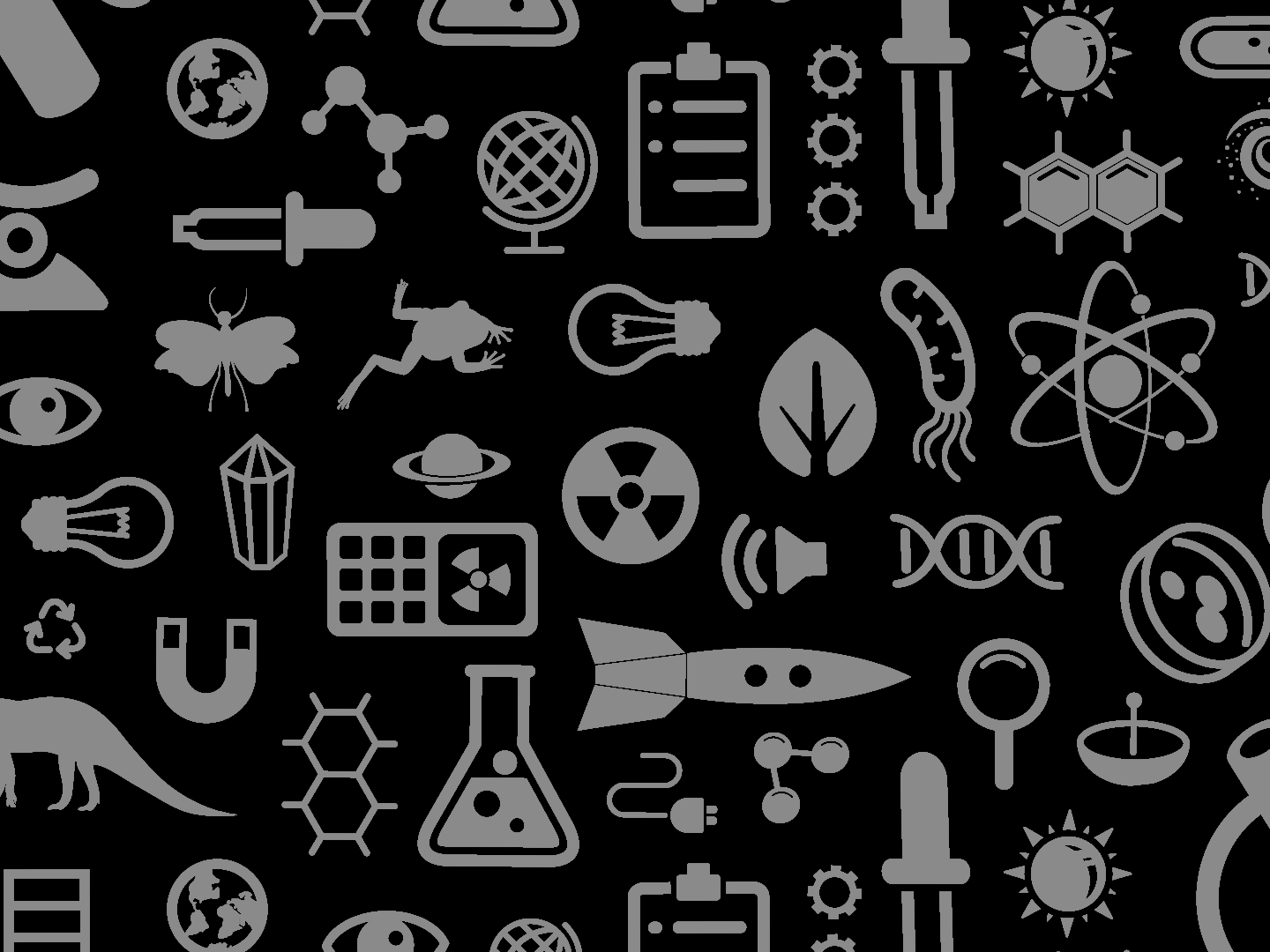 Team Nano
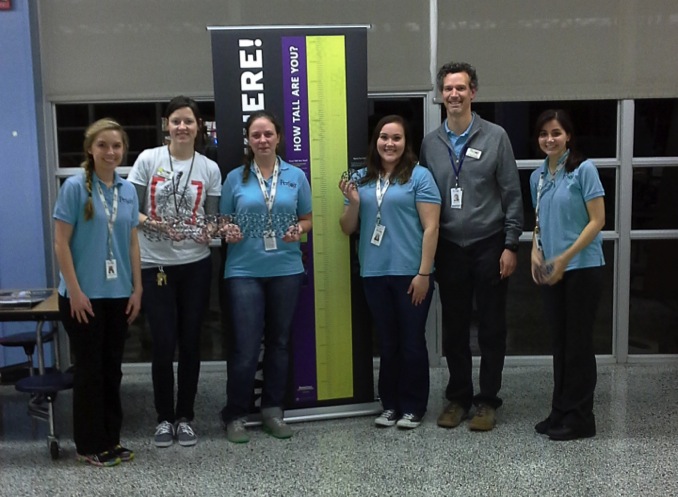 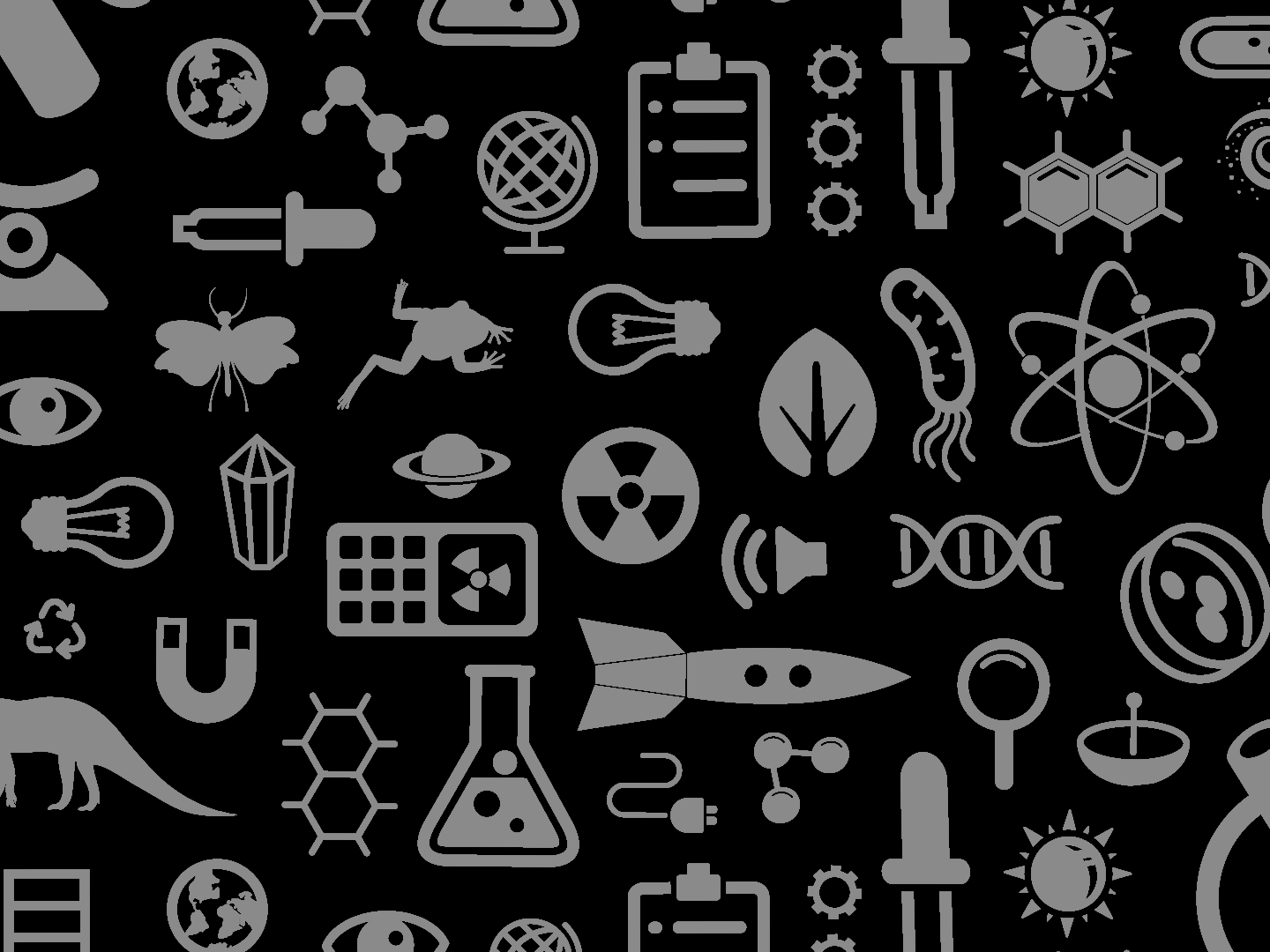 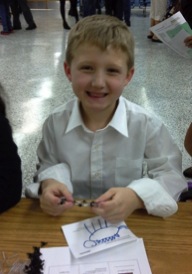 Mini-Grant Project
“Nano is Everywhere! Nanoscience Family Science Night”
Nine hands-on activity stations for students and families
Combination of new nano activities and previous NanoDays kits
Presented free of charge to eight local elementary and middle schools in under-served and under-developed communities
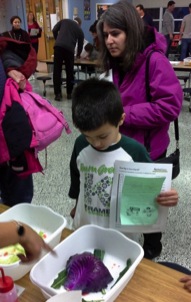 [Speaker Notes: Summary
Nine stations
Role of nanoscience in the world around us 
Relate to biology, chemistry, physics and engineering
Offered free of charge to:
Six elementary schools (K-5)
Two intermediate schools (5-7)

How did you come up with the idea?
Other successful science nights
Reach a wide range of students and families

What audiences were you trying to reach?
Under-served communities
Elementary/middle school-aged children and their families

Did you use NISE resources? Which ones?]
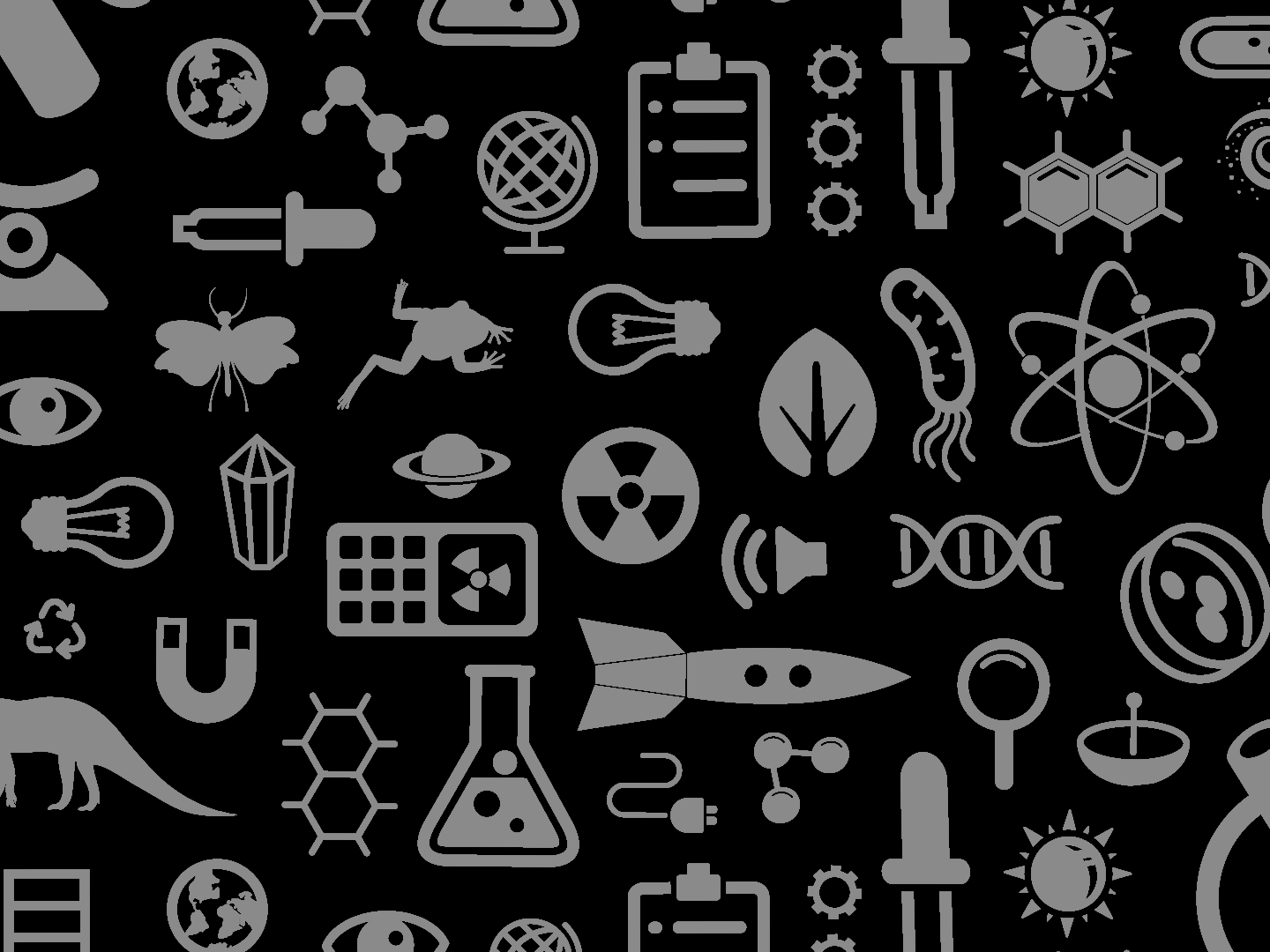 Student Passport
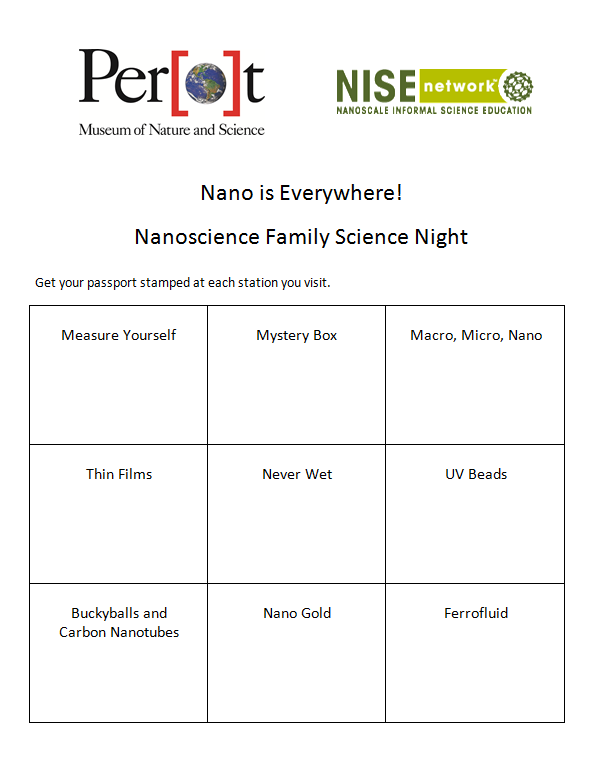 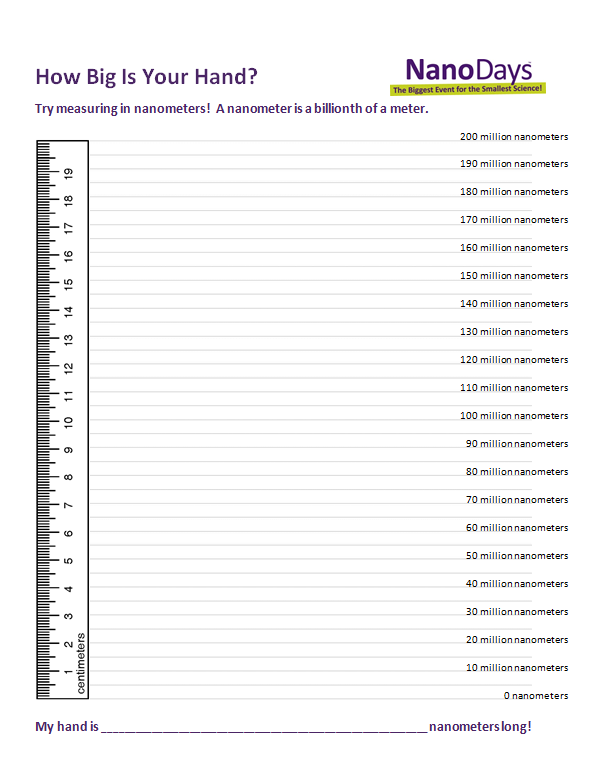 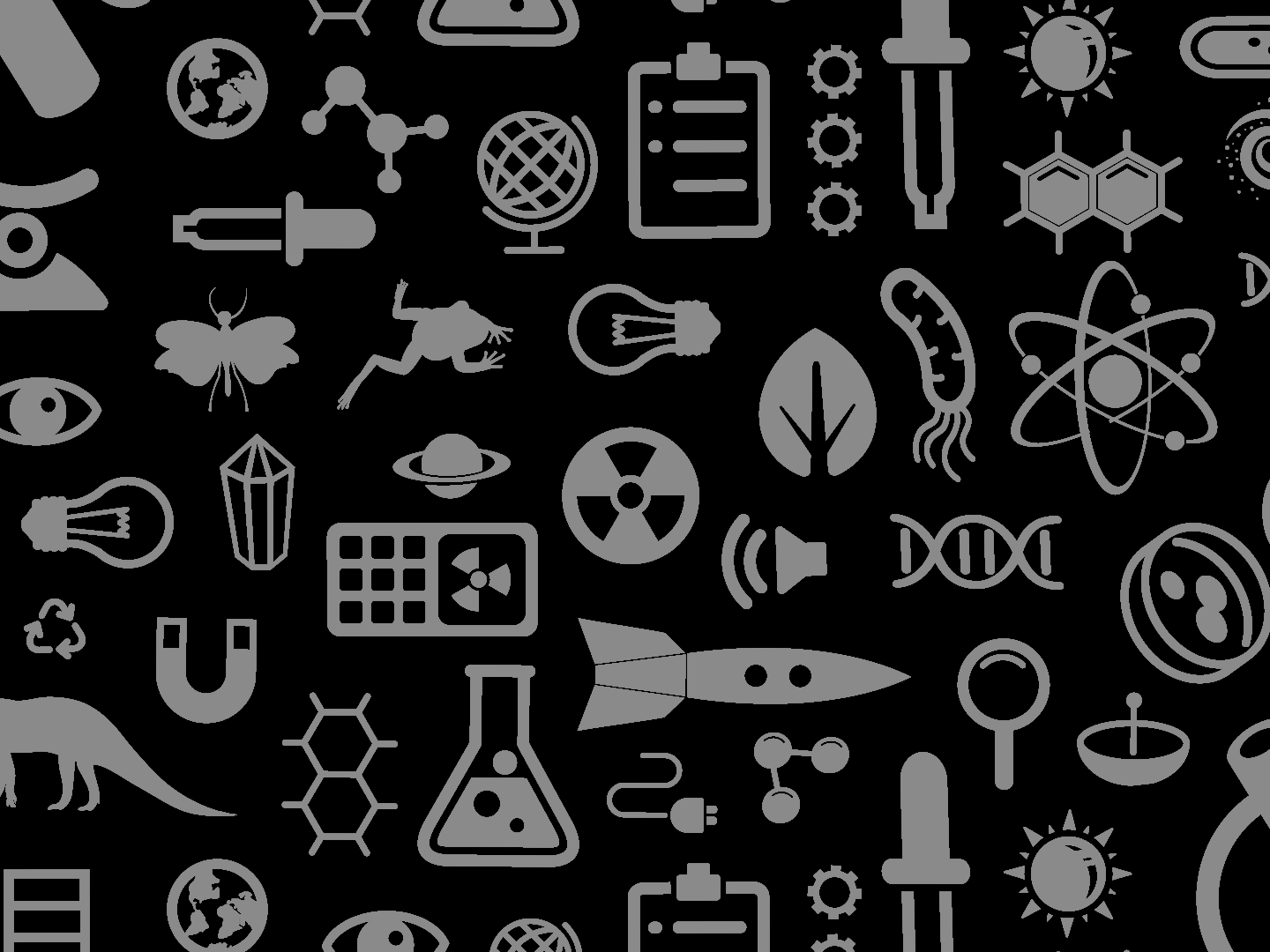 Setup andTraining
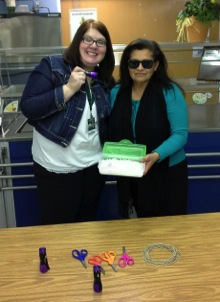 [Speaker Notes: Bring materials to each school
Train parents, teachers, or older student volunteers 
Monitor the stations throughout the night 

All content was presented in both English and Spanish
At least one bilingual museum educator was present at each event]
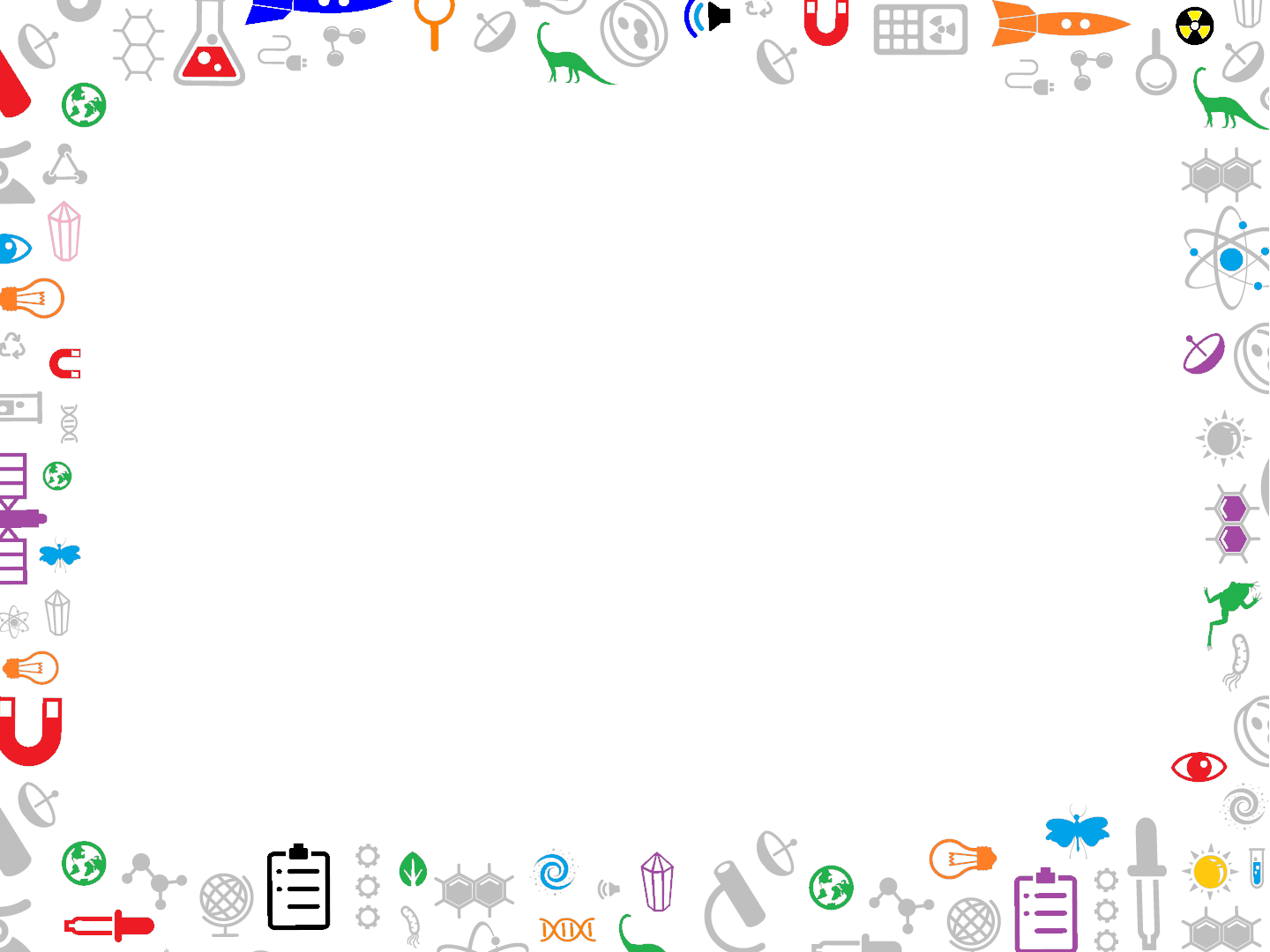 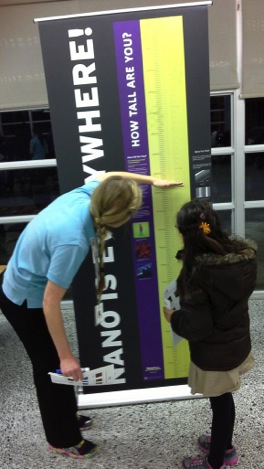 Measure Yourself
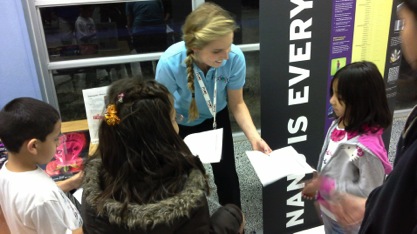 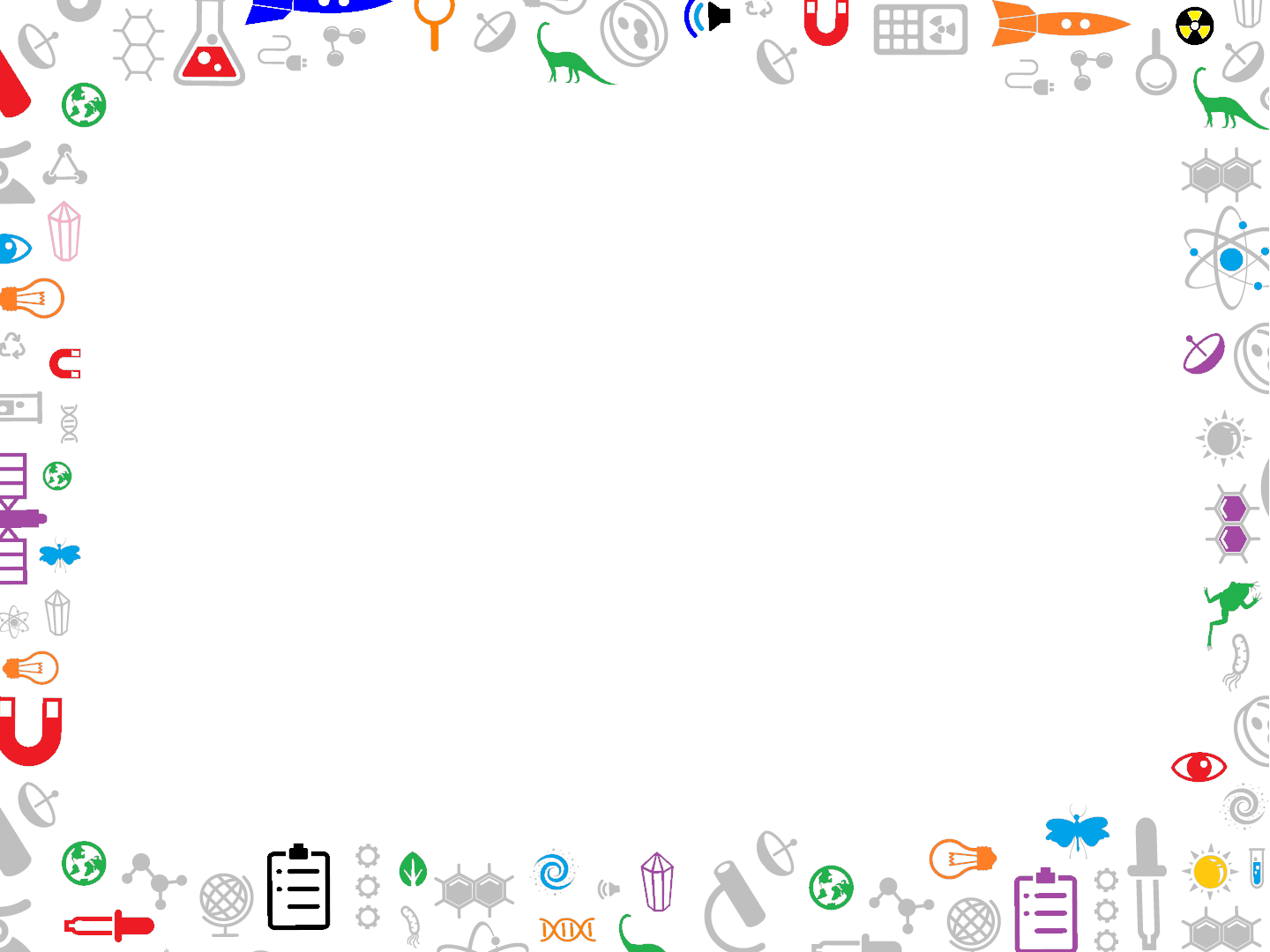 Mystery Box
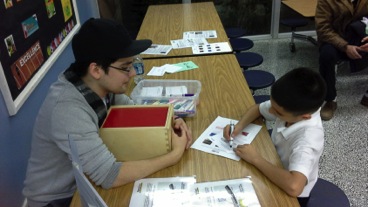 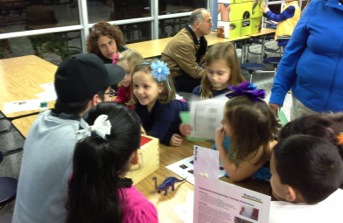 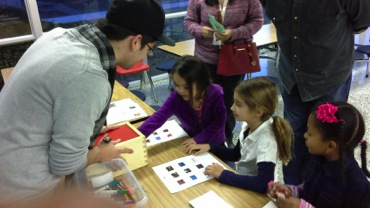 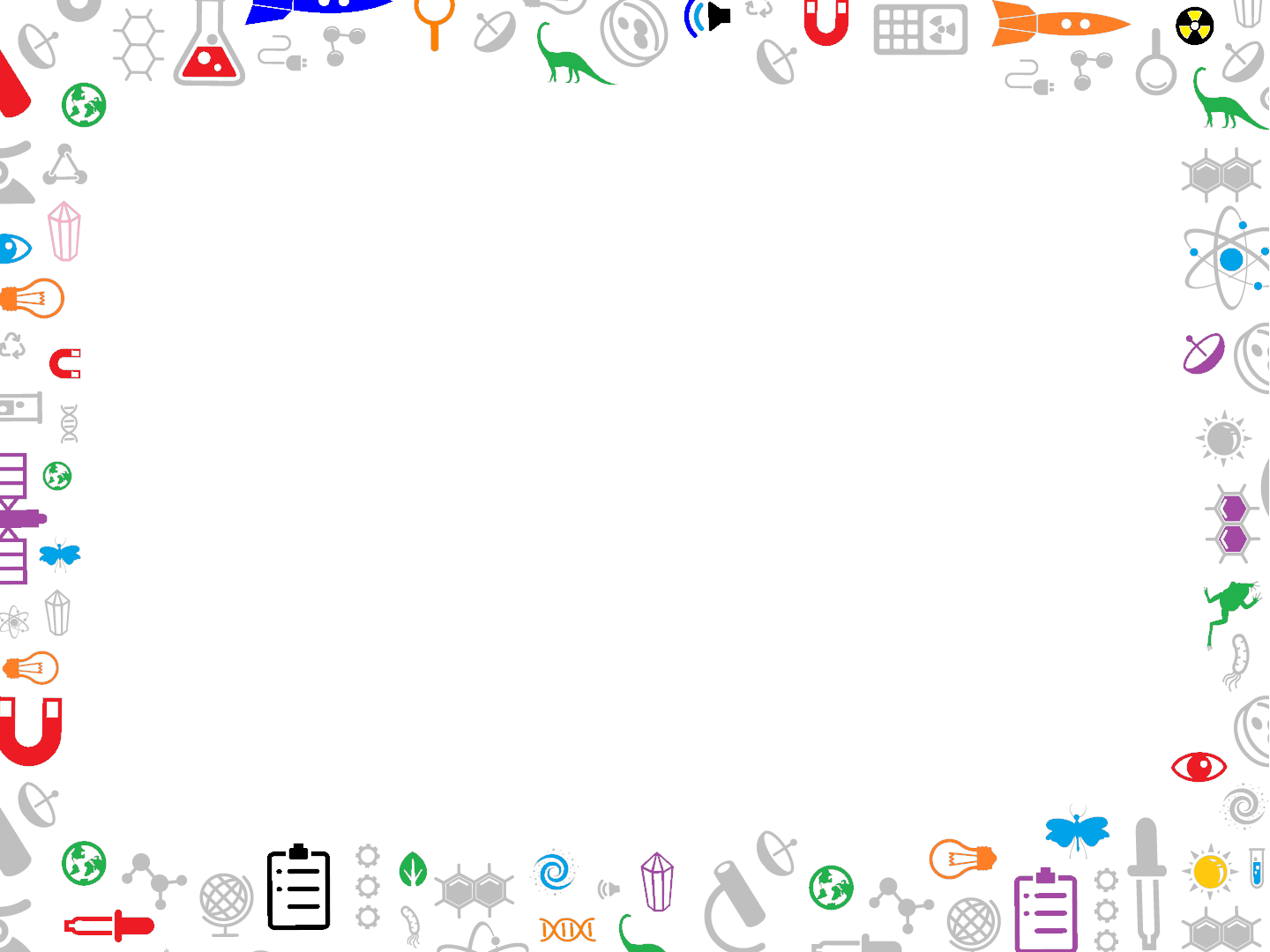 Macro, Micro, Nano
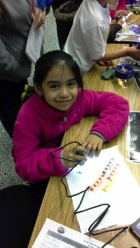 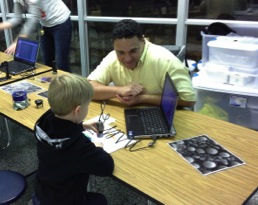 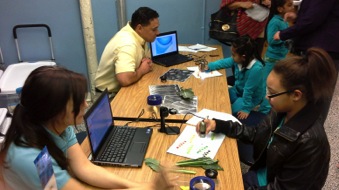 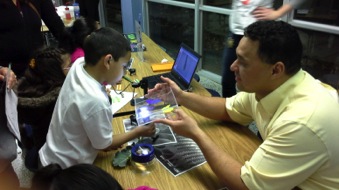 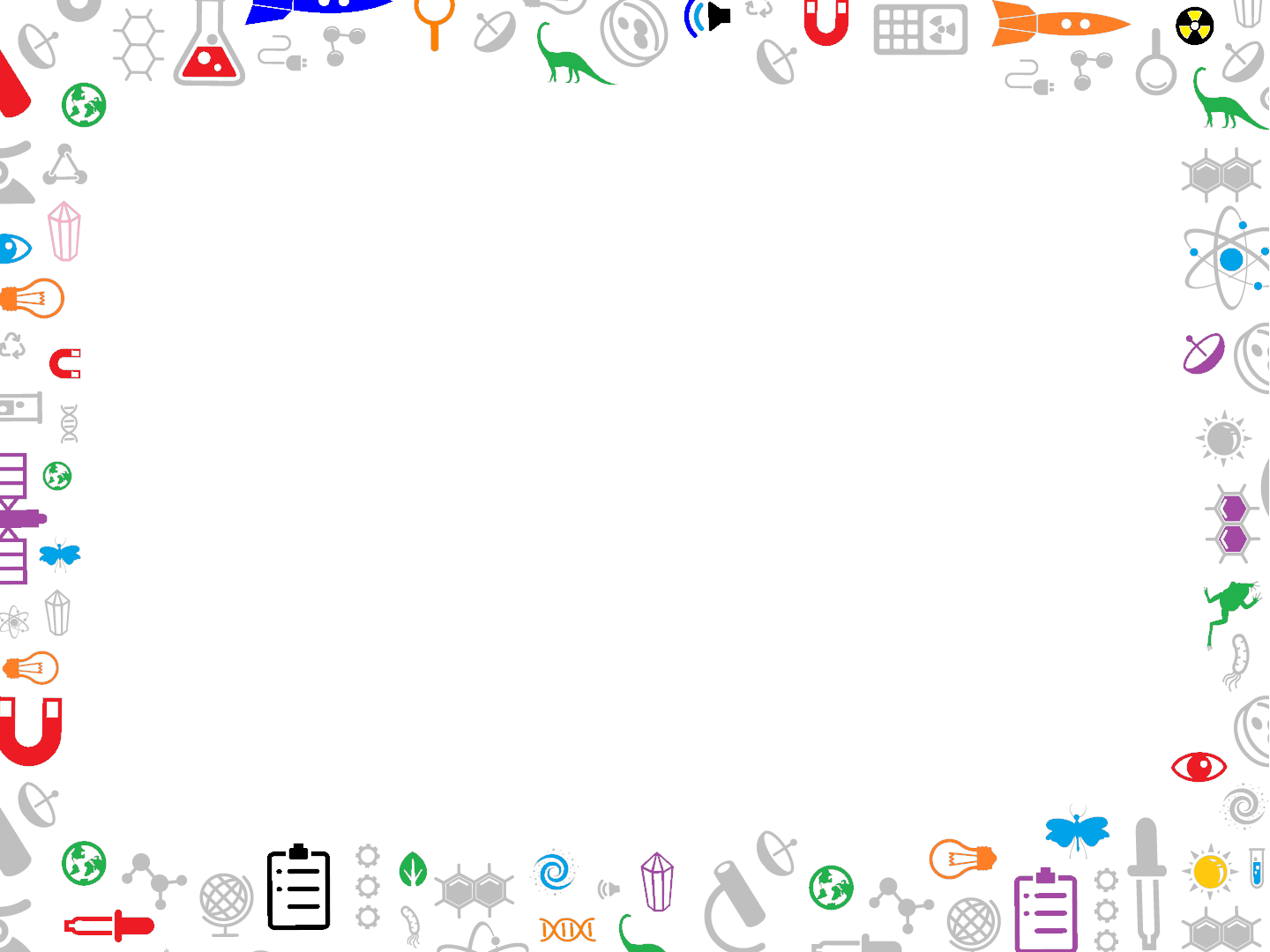 Thin Films
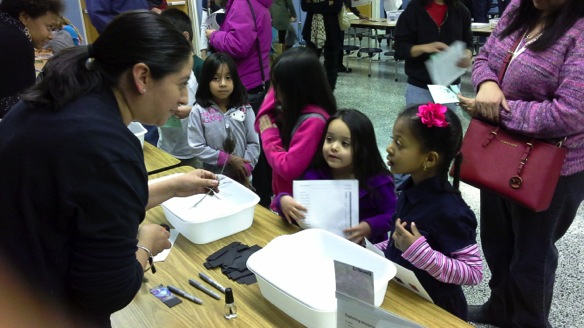 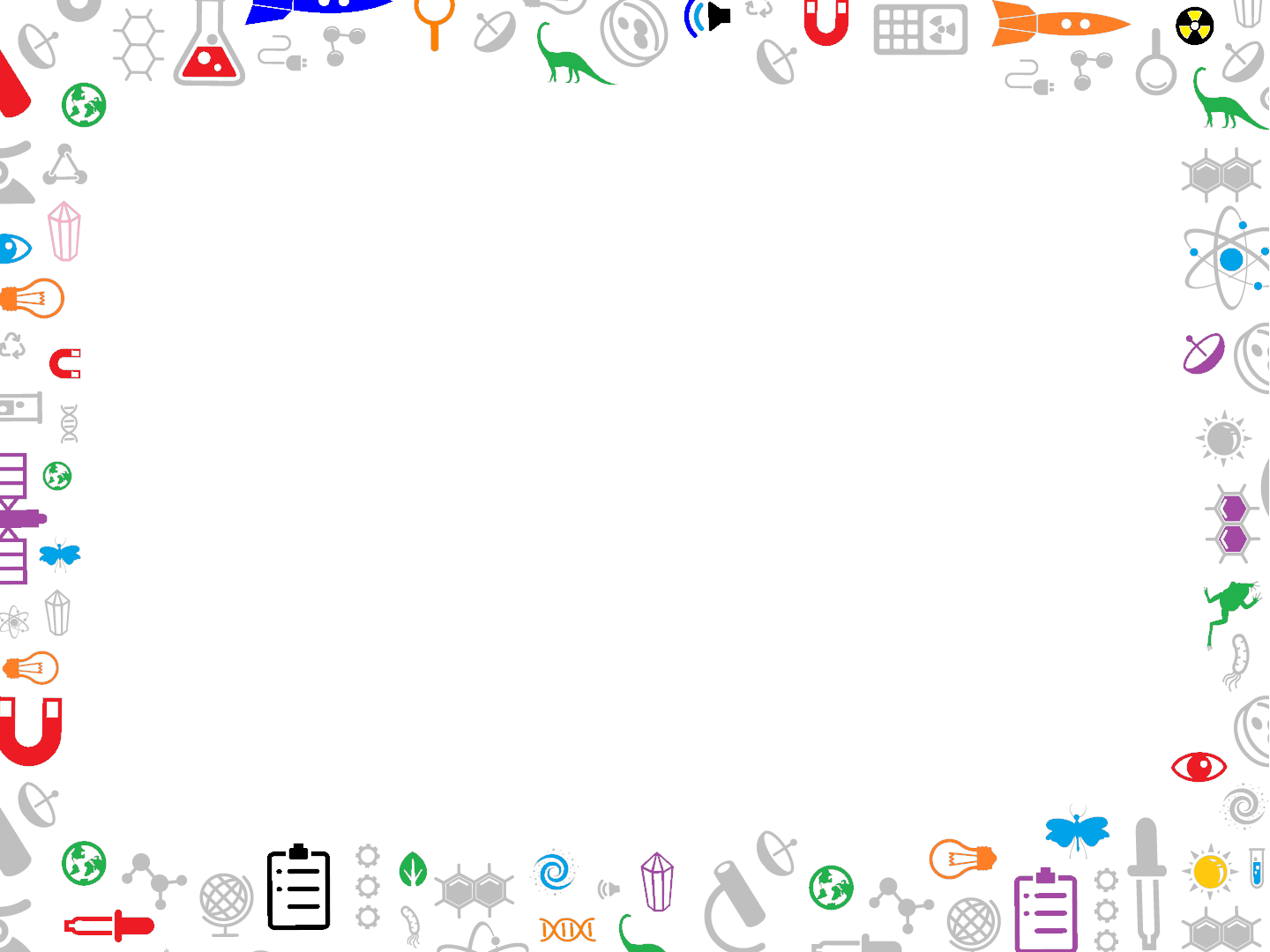 Never Wet
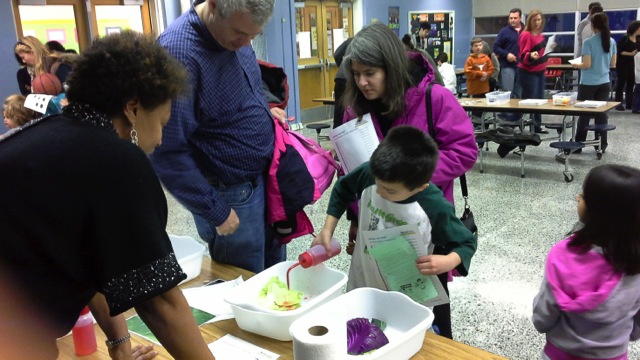 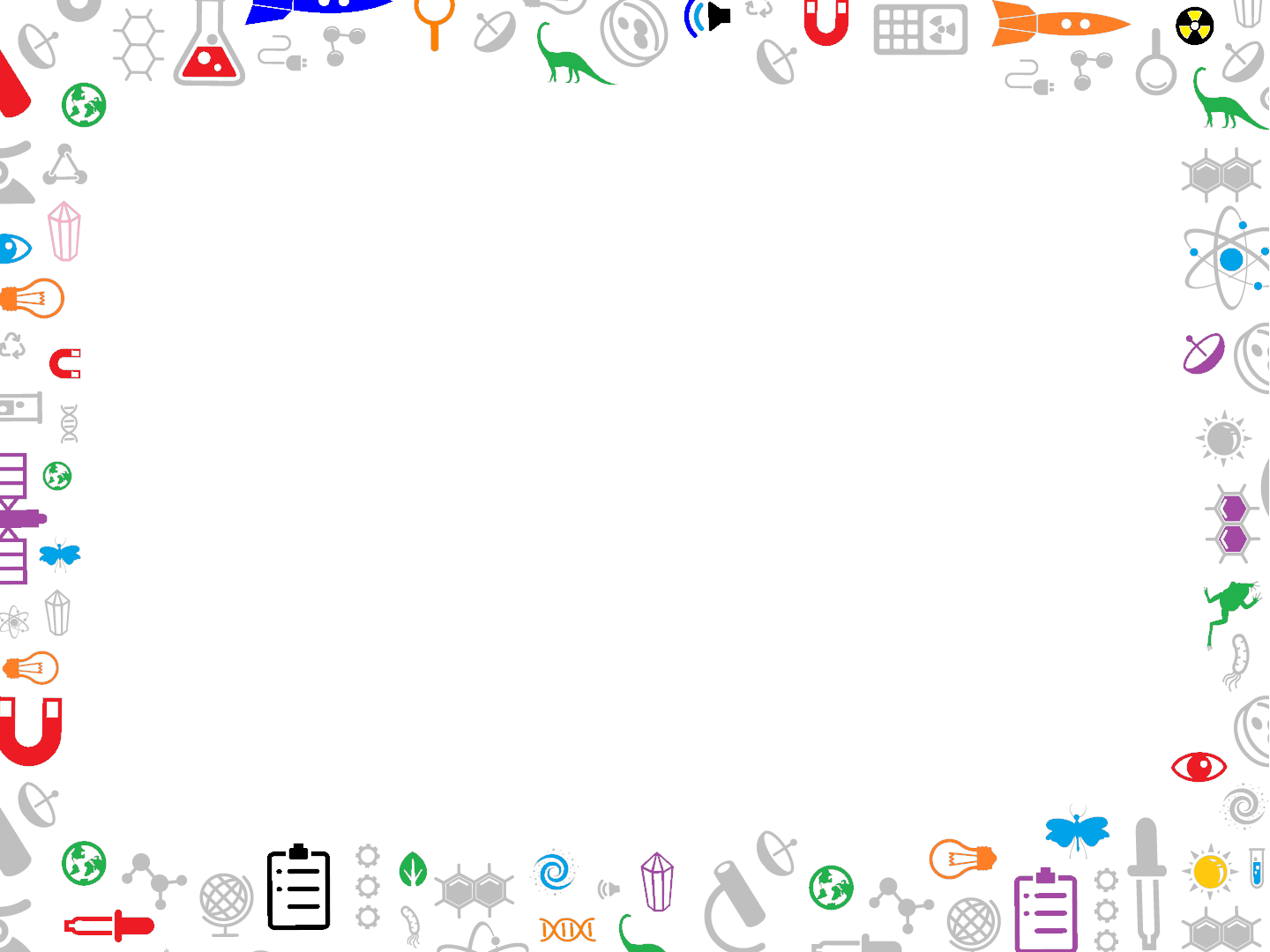 UV Beads
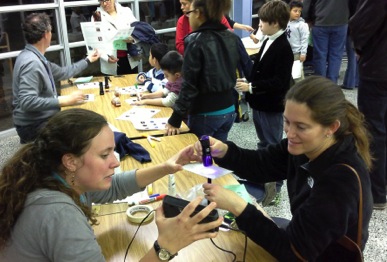 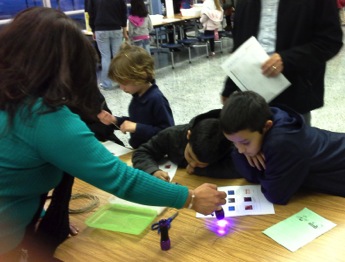 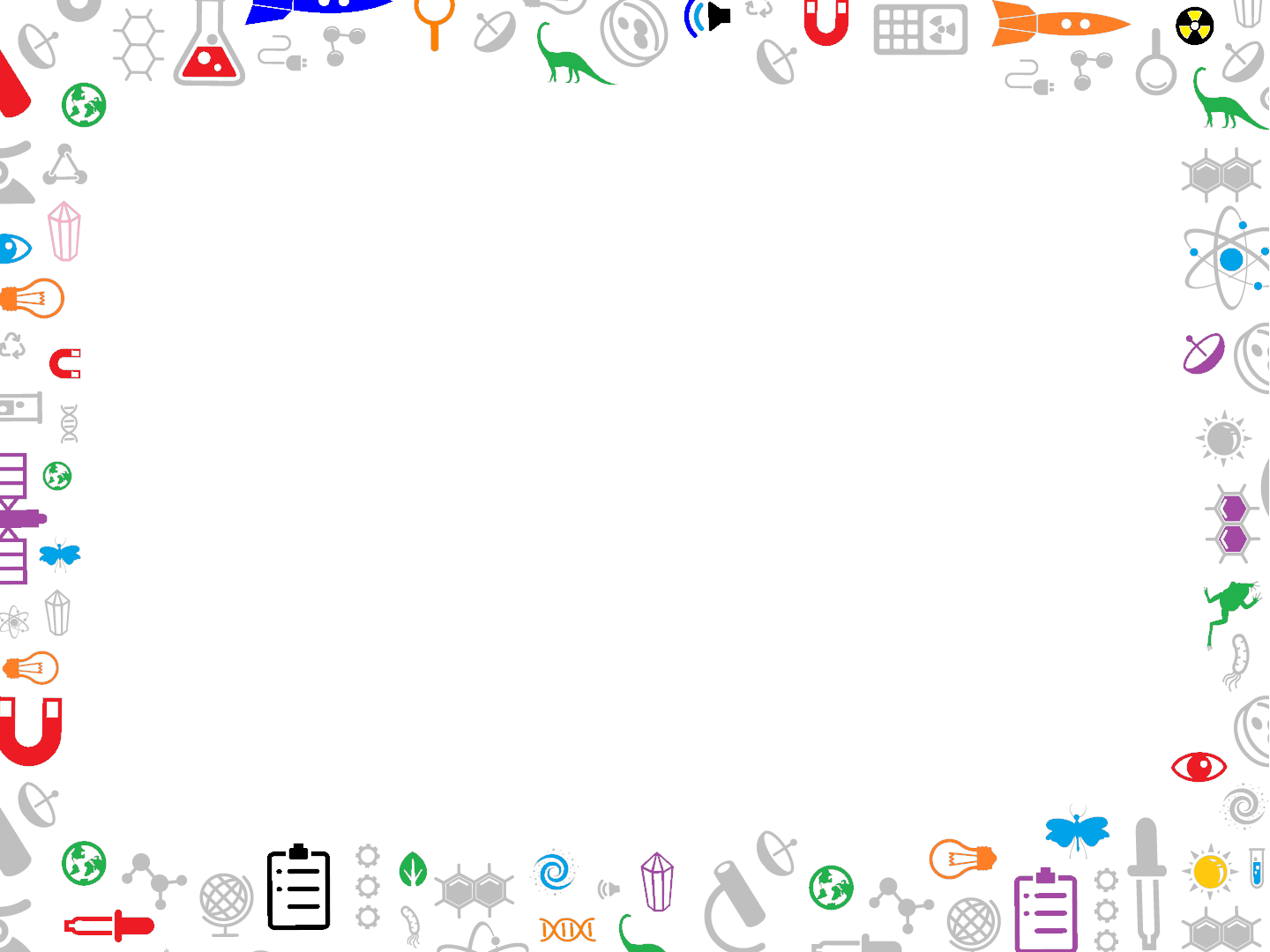 Buckyballs & Carbon Nanotubes
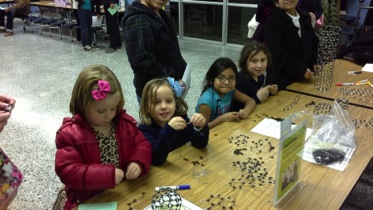 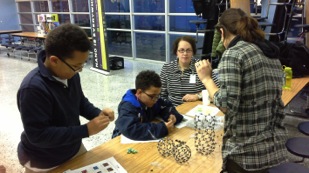 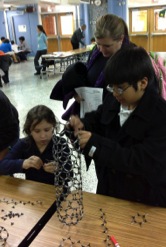 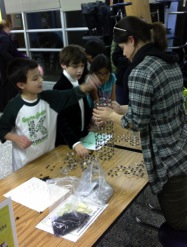 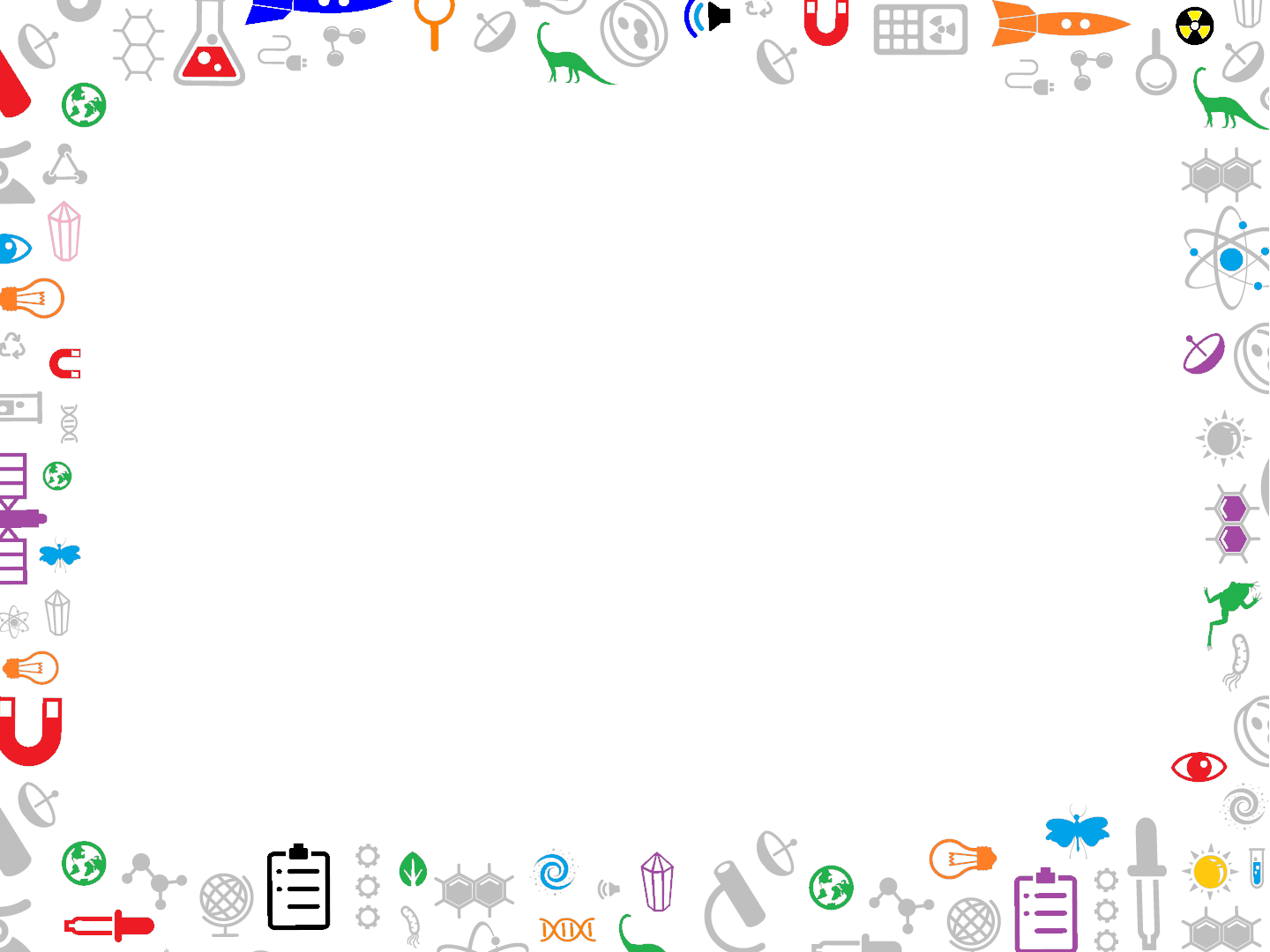 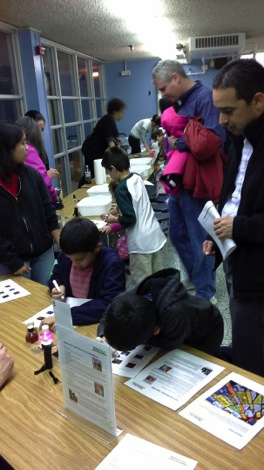 Nano Gold
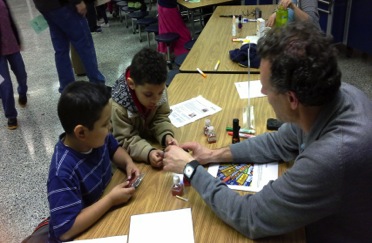 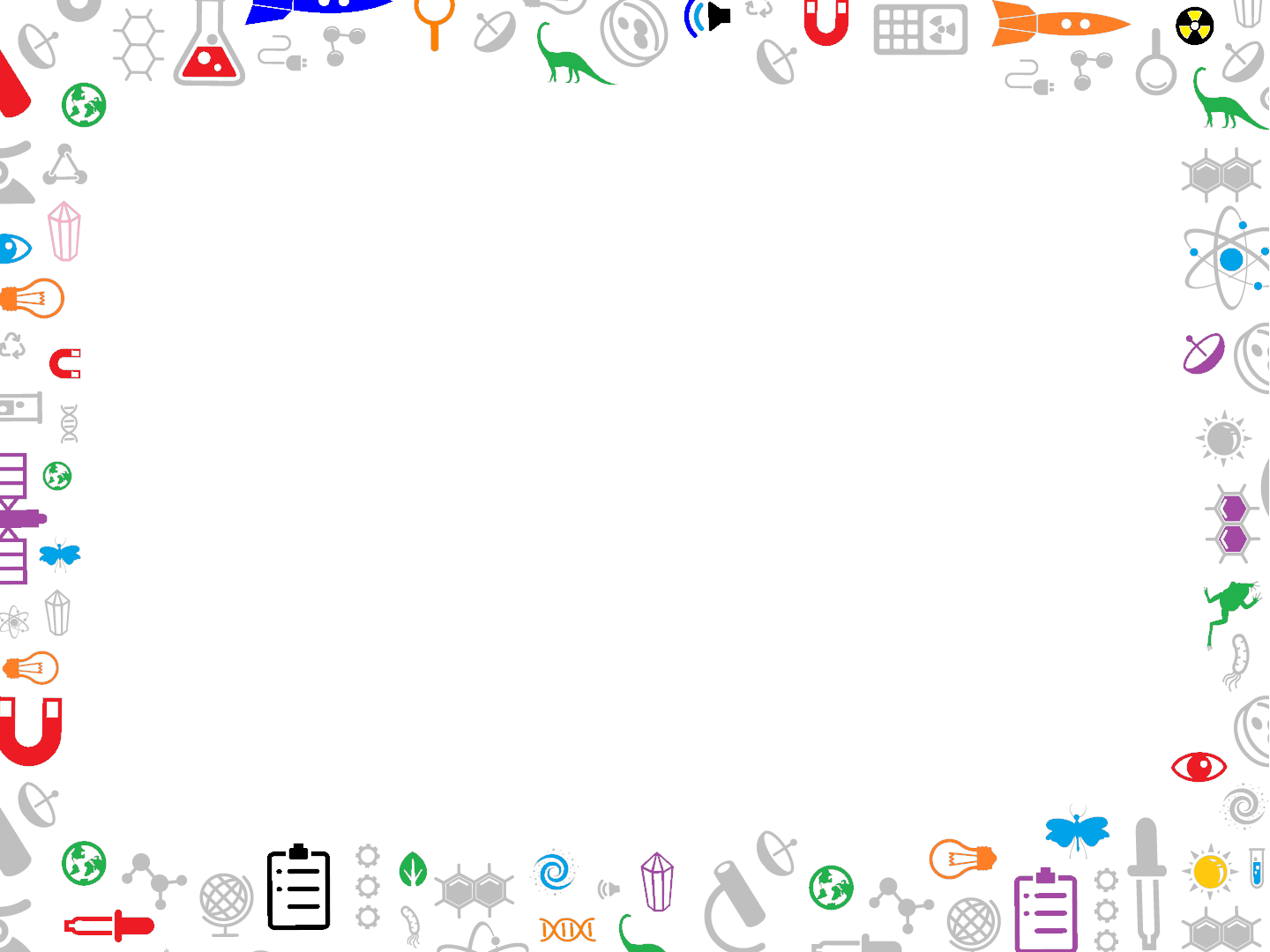 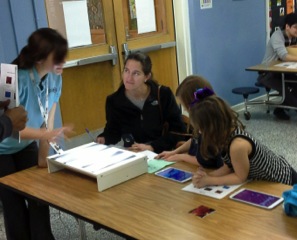 Other Stations
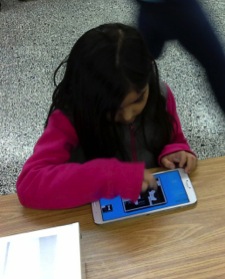 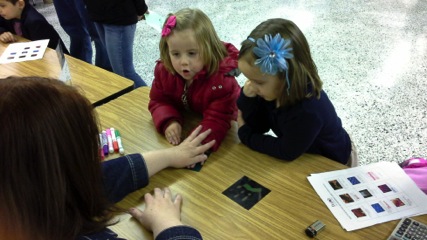 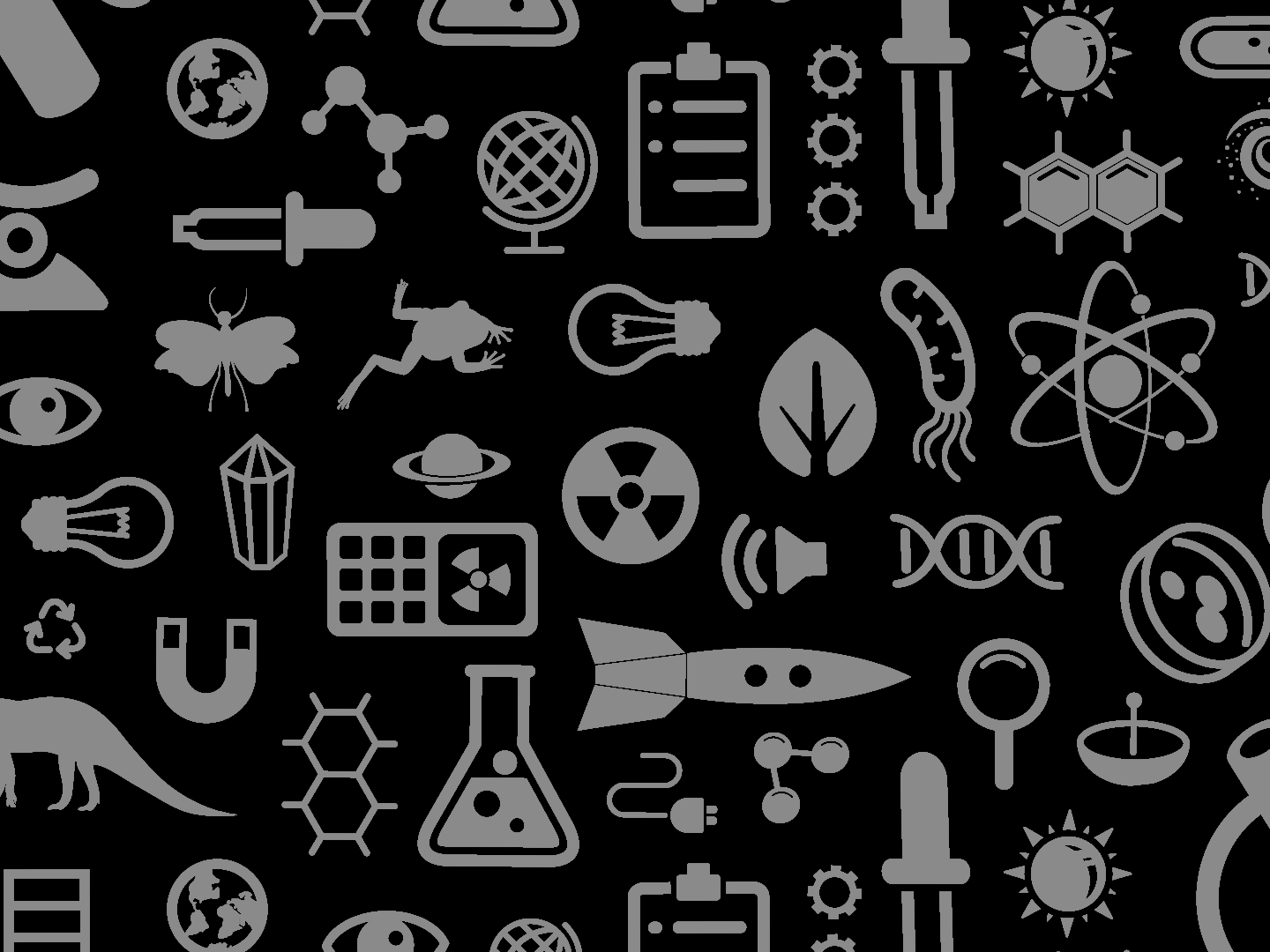 What did we learn?
Feedback surveys
Most stations were successful 
Liked hands-on activities more than just looking at something cool
Schools wanted to have the program again!
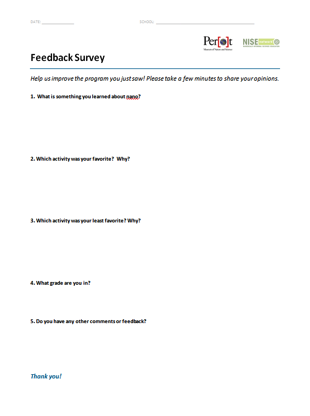 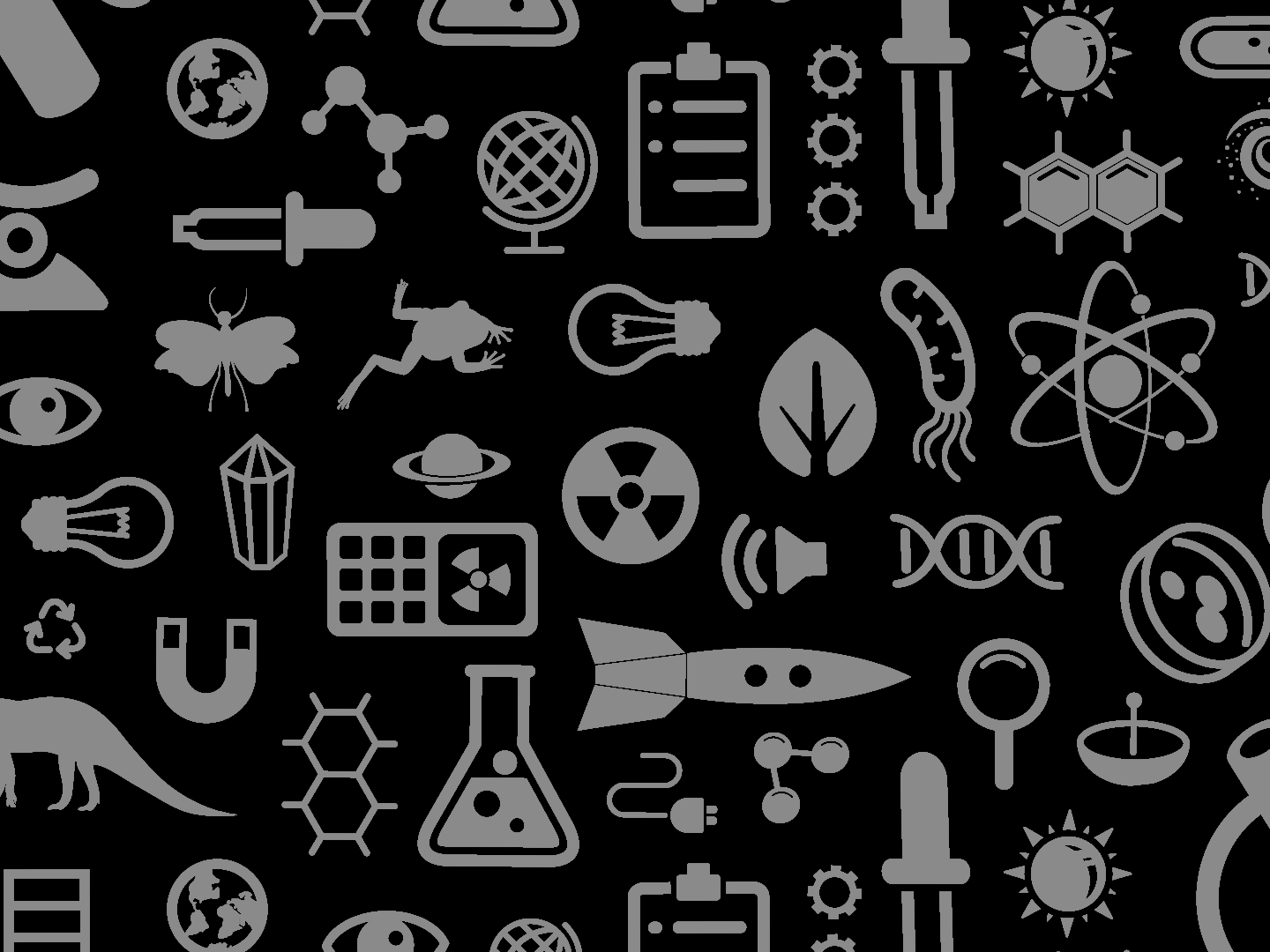 2014-2015 School Year
17 schools
3400 students
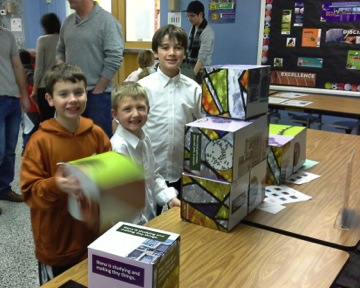 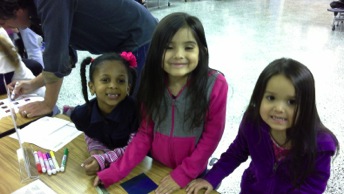 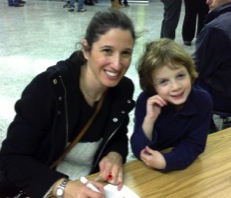 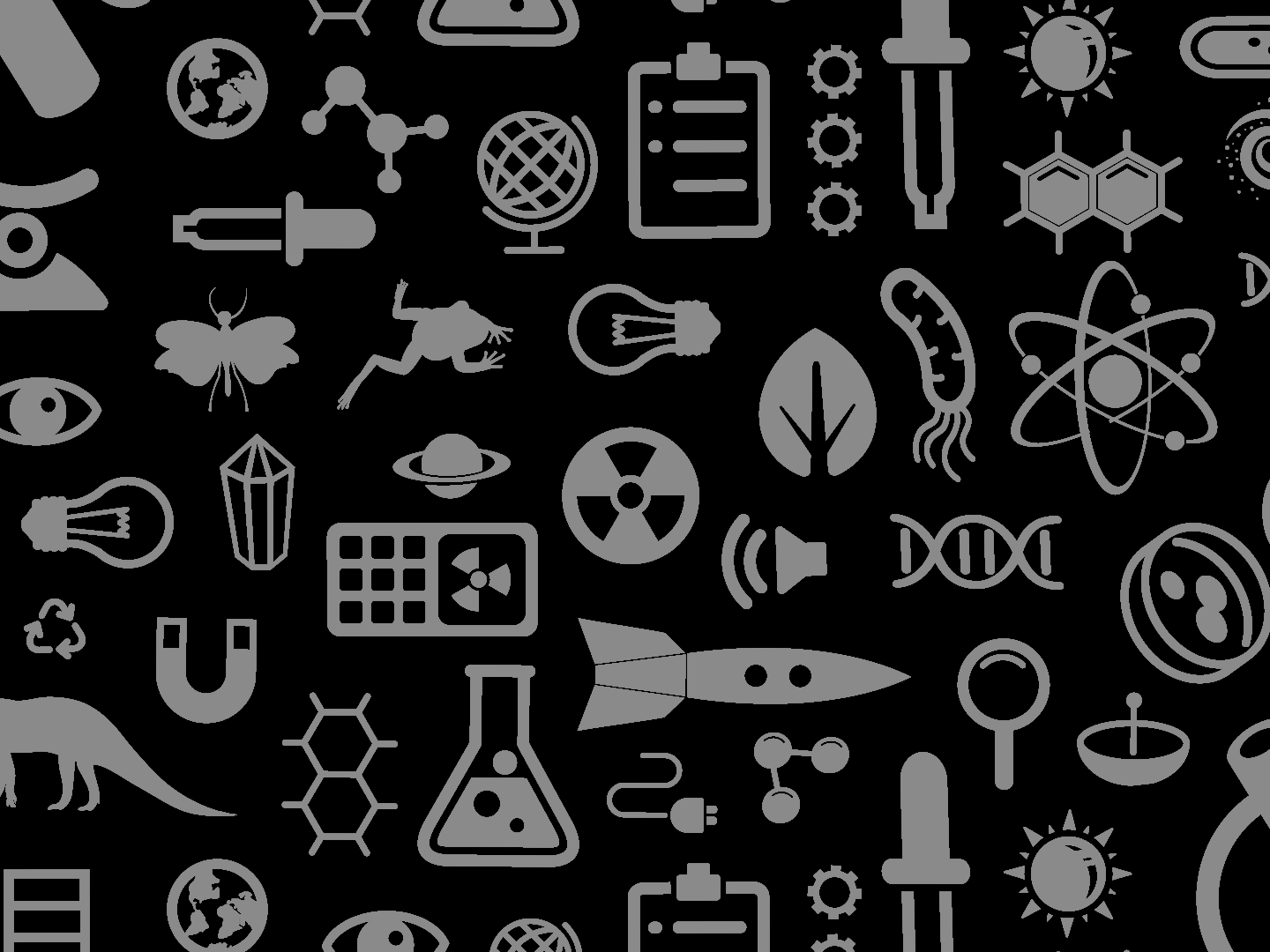 2015-2016 School Year
Rename: “Super Small: Nanotechnology Family Science Night”
New and updated stations
Combine activities
Collaboration
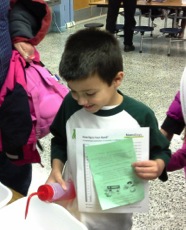 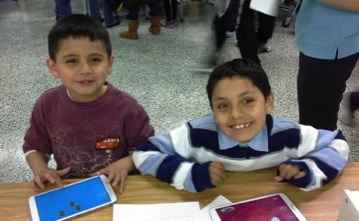 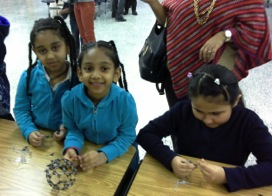 [Speaker Notes: Issues? (bilingual educator)
Troubleshooting?
What would you change?]
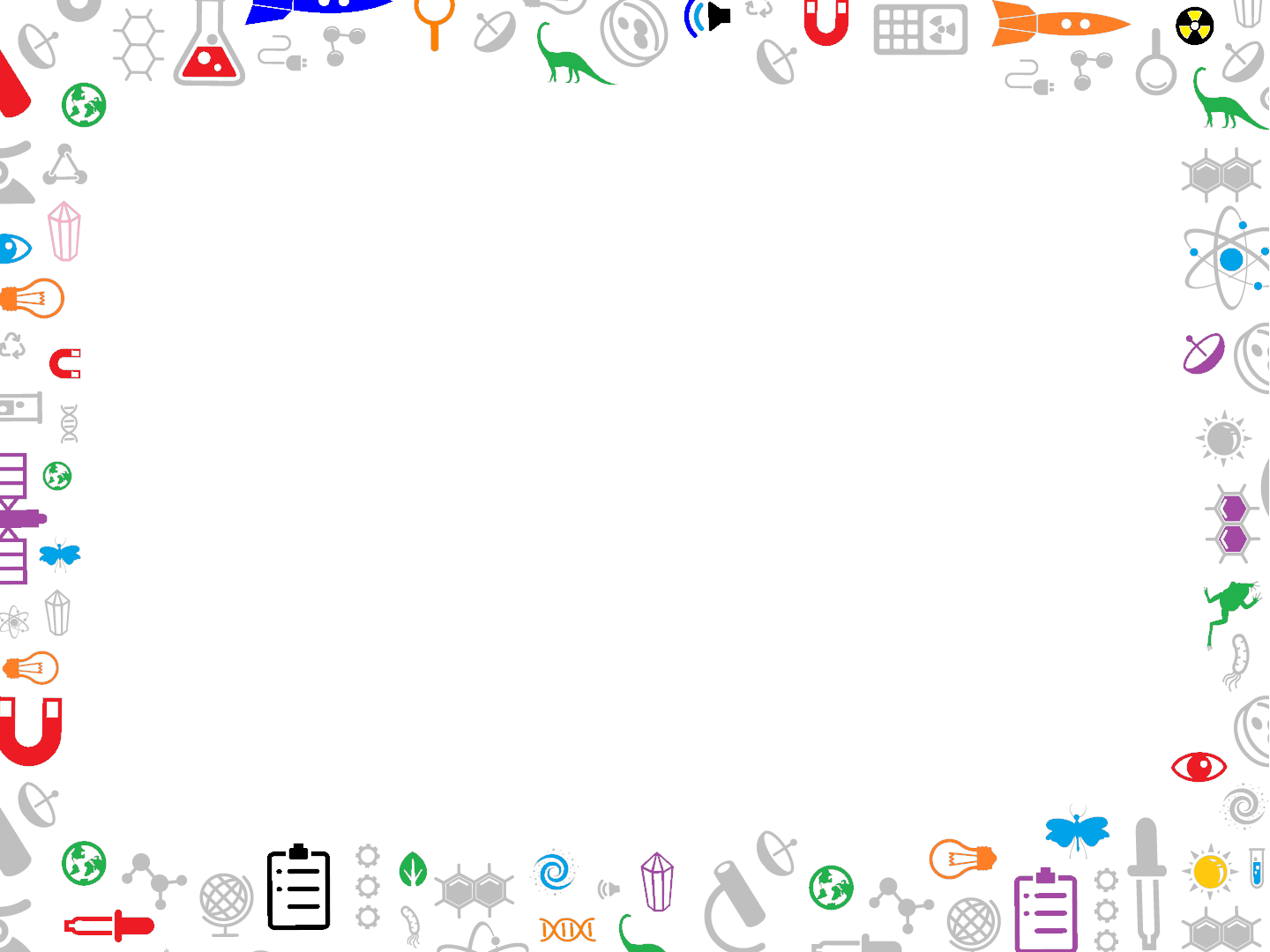 Nano is Everywhere! Nanoscience Family Science Night
Jessica Liken
Lead Educator – Physical Science 
and Chemistry Programs
Perot Museum of Nature and Science
Dallas, Texas
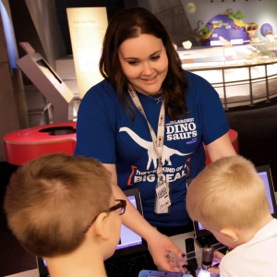 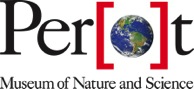